МАОУ СОШ №5 Руководитель отряда ЮИД «Сигнал»Бойкова Елена Сергеевна
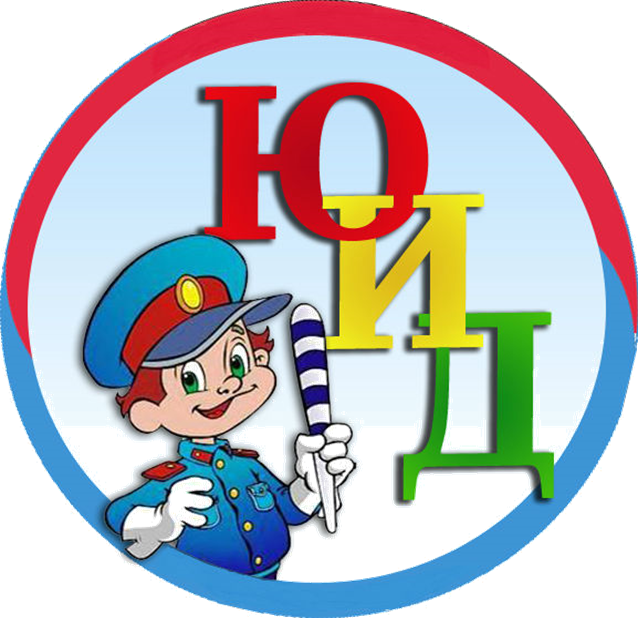 Мероприятие
 «Возьми ребенка за руку!»
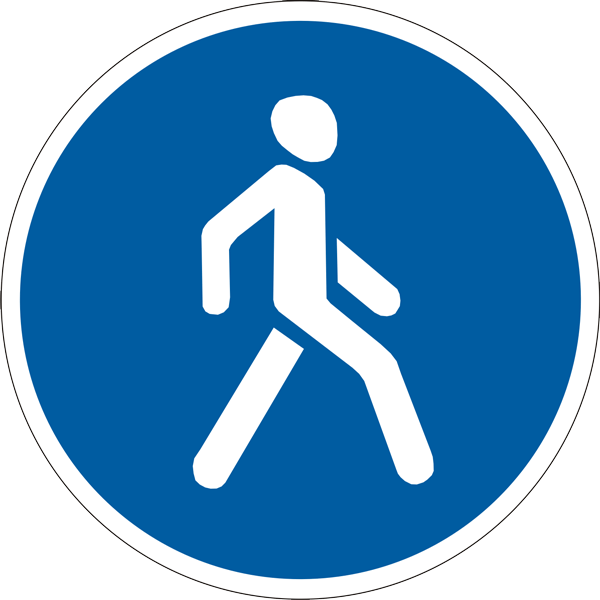 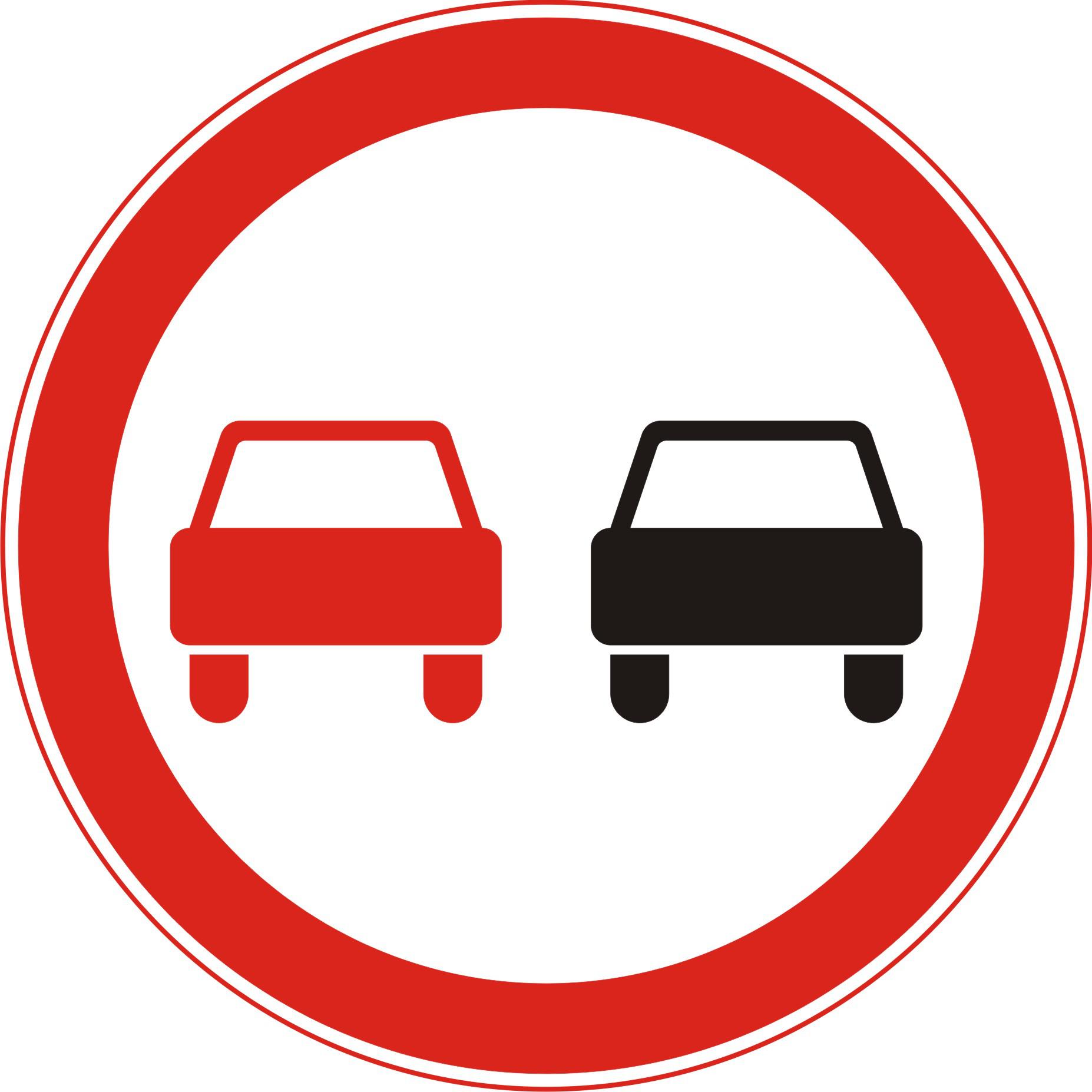 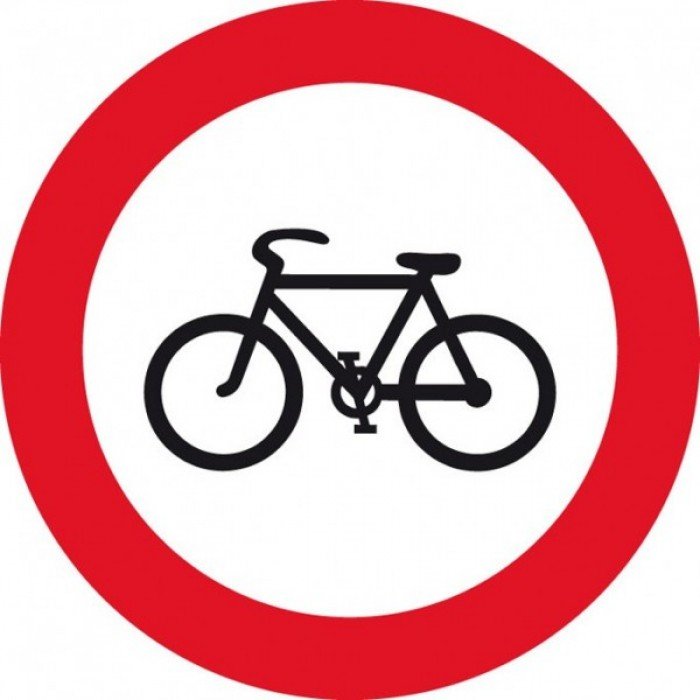 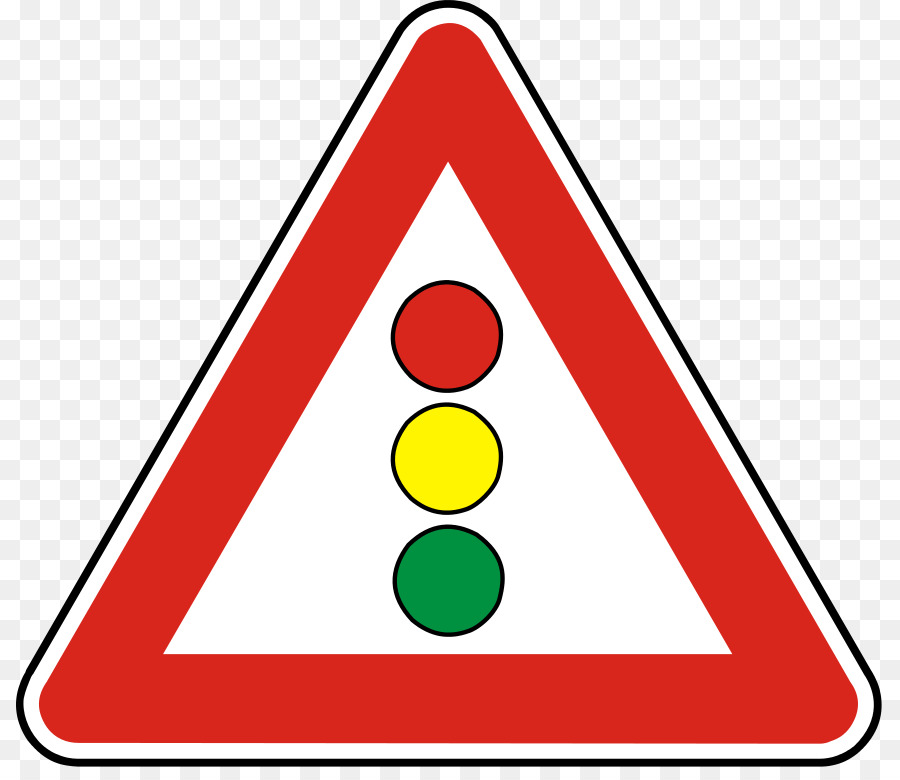 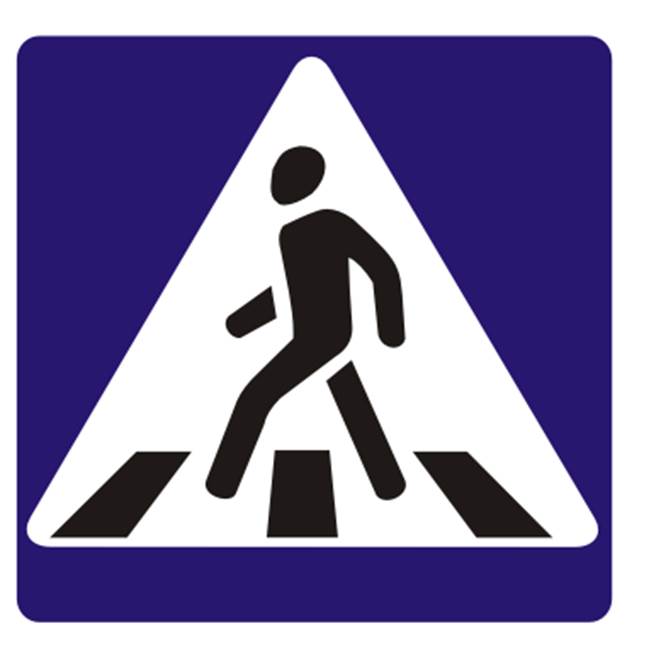 Данная методическая разработка представлена в виде акции совместно с отрядом ЮИД «Возьми ребенка за руку!!» для жителей  г. Тобольска, рассчитанное на проведение в общественных местах. Способствует закреплению знаний ПДД, правил поведения родителей и детей  на пешеходном переходе.
Цель: Пропаганда дорожной культуры в семьях.
Задачи: 1. Организовать познавательный досуг семьи;
2. Воспитывать детей законопослушными пешеходами на примере родителей;
3. Способствовать овладению правилами дорожного движения и знаниями дорожных знаков;
4. Развивать внимание, память;
5. Способствовать воспитанию у учащихся сознательного чувства ответственности за свое поведение на улице.
6.Формировать представление школьников о безопасности дорожного движения по улицам и дорогам.
Область применения: данное мероприятие может проводиться в сухой период погоды, рядом с регулируемыми и нерегулируемыми пешеходными переходами, в общественных местах.
Формы и методы реализации: мероприятие проводится в форме опроса жителей о том знают ли они как переходить пешеходный переход; как переходить детям; совместно?! Если родители не знают , им предлагается создать надпись на дороге у пешеходного перехода или на ватмане, при помощи заготовленного трафарета и красок аэрозолей. В результате создания «напоминающей надписи» родители и проходящие мимо люди получают информационные памятки о ПДД.
Возрастные группы обучающихся: семьи г. Тобольска
Ожидаемые результаты: привлечение большого числа учащихся к изучению и соблюдению ПДД, снижение риска детского дорожно-транспортного травматизма среди учащихся среднего звена, сплочение семей.
Памятки
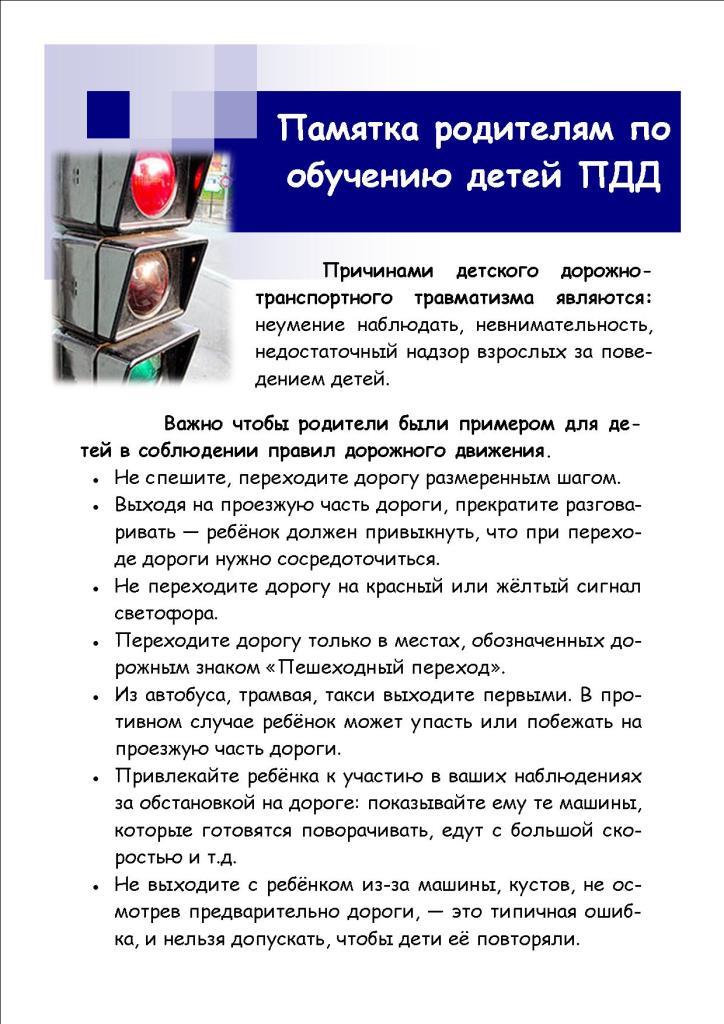 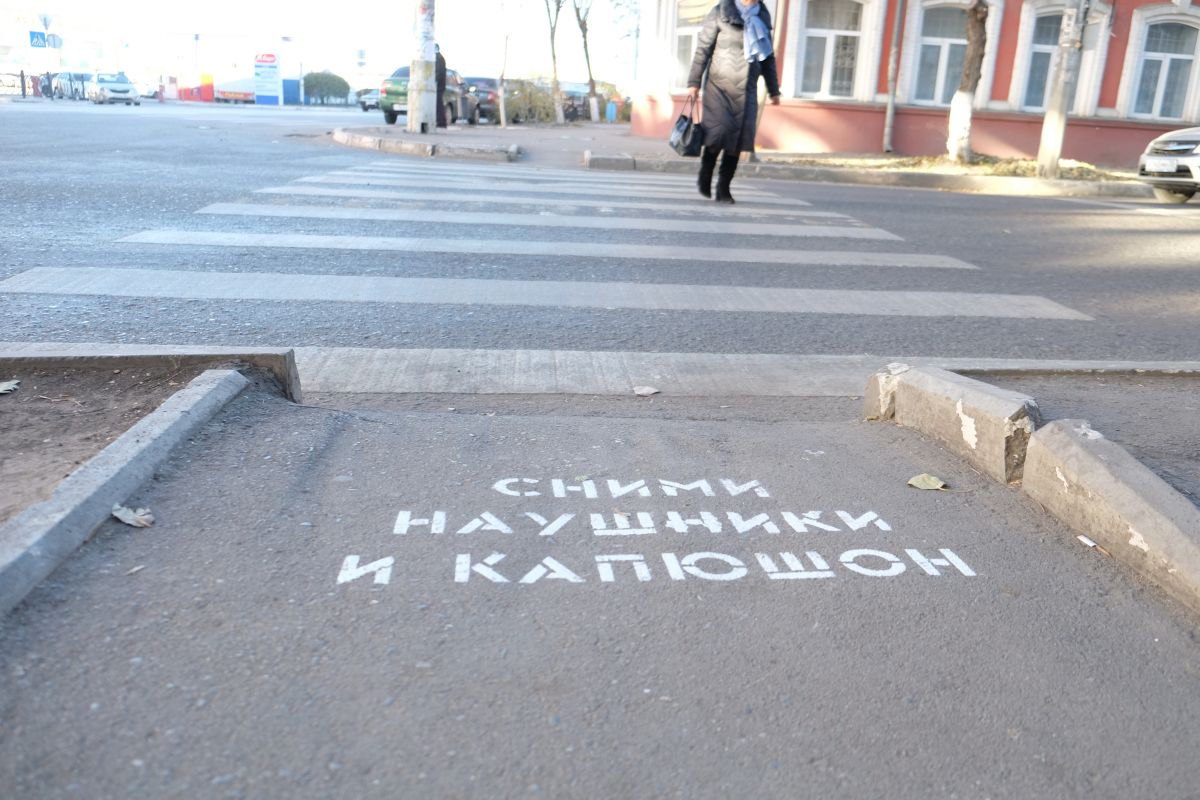 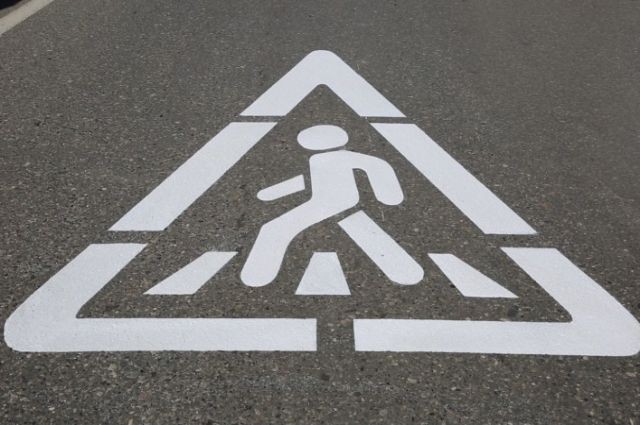 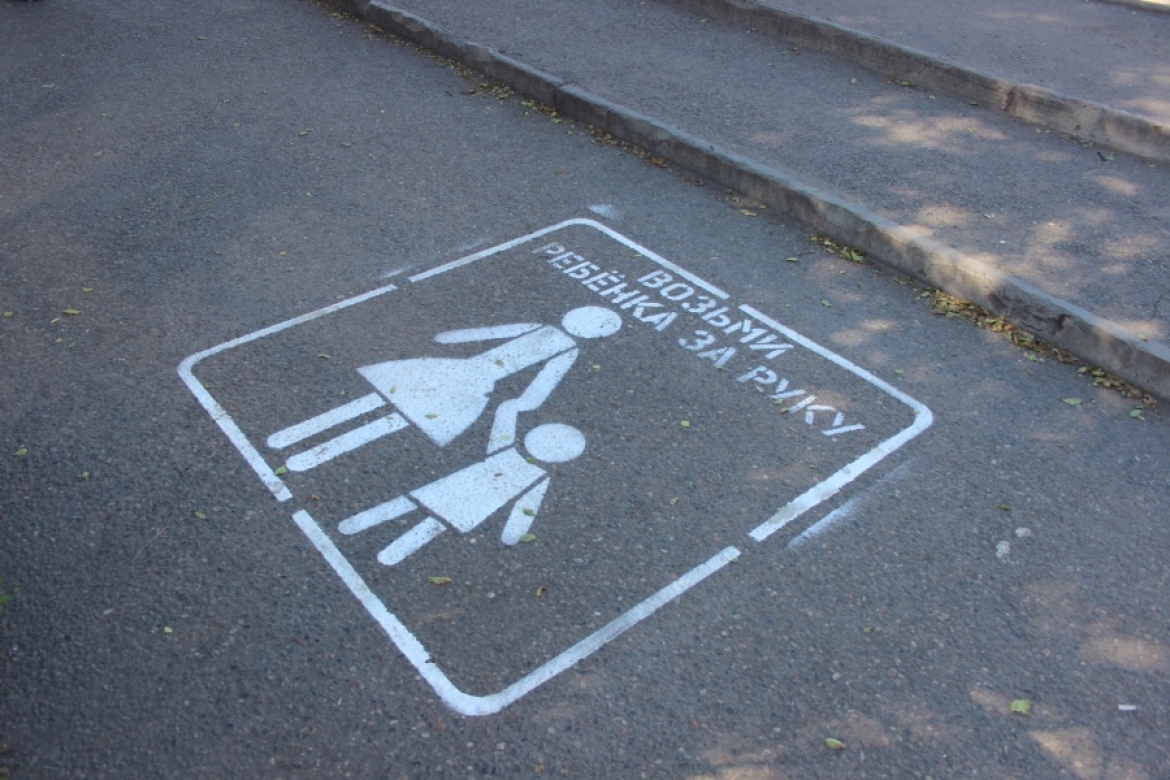 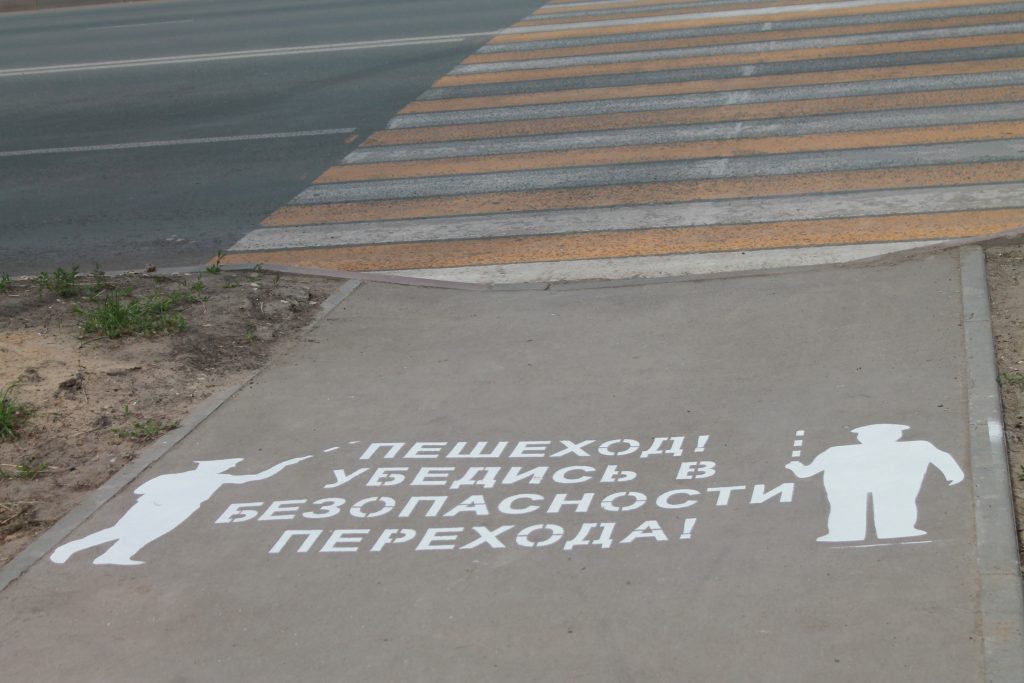